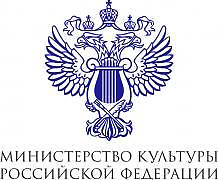 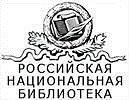 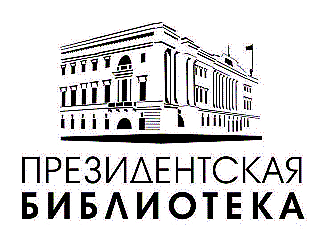 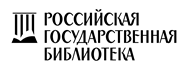 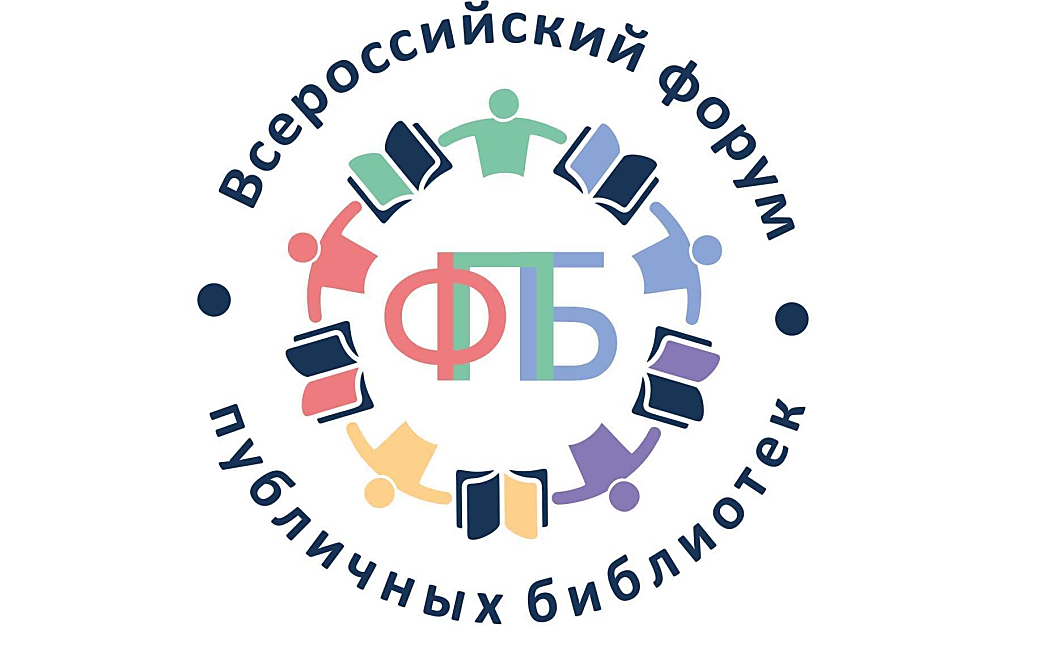 X Всероссийский Форум публичных библиотек
Модельные библиотеки и стандарт качества модернизации
Грантовая поддержка библиотечных проектов как ресурс развития муниципальных библиотек
Чемоданова Светлана Сатдаровна
Директор МУК МБ Кольского района
Санкт–Петербург,   18–19  ноября 2022 г.
[Speaker Notes: Титульный лист презентации докладчика Всероссийского форума публичных библиотек 2022 года]
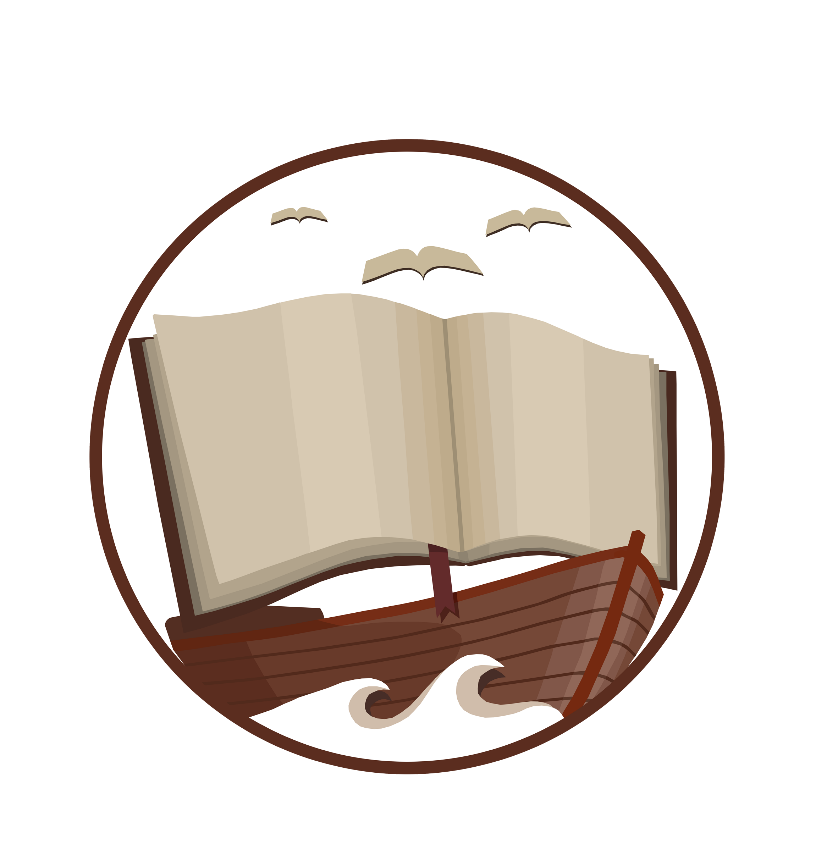 Муниципальное учреждение культуры
 «Межпоселенческая библиотека Кольского района» 
- это Центральная библиотека в городе Кола и 10 филиалов в поселениях Кольского района
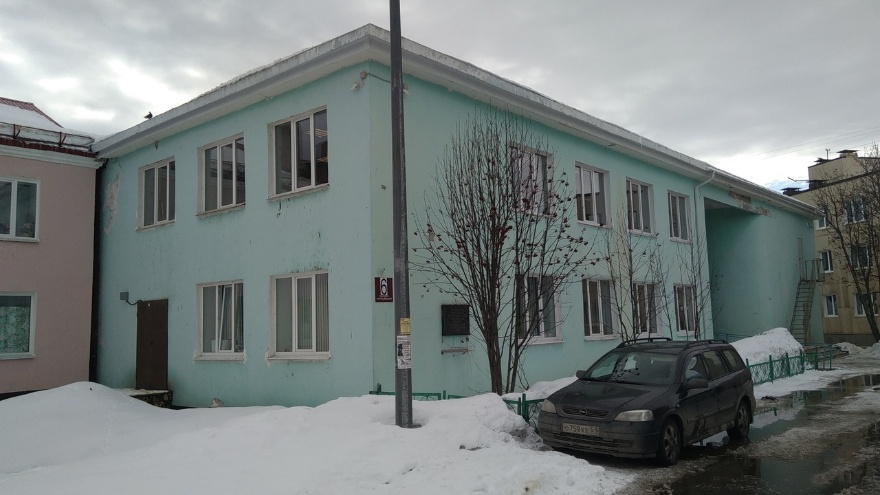 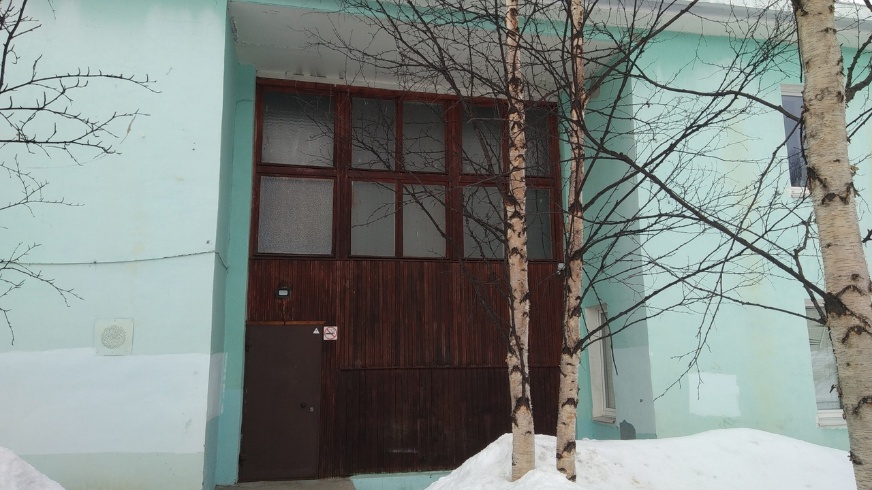 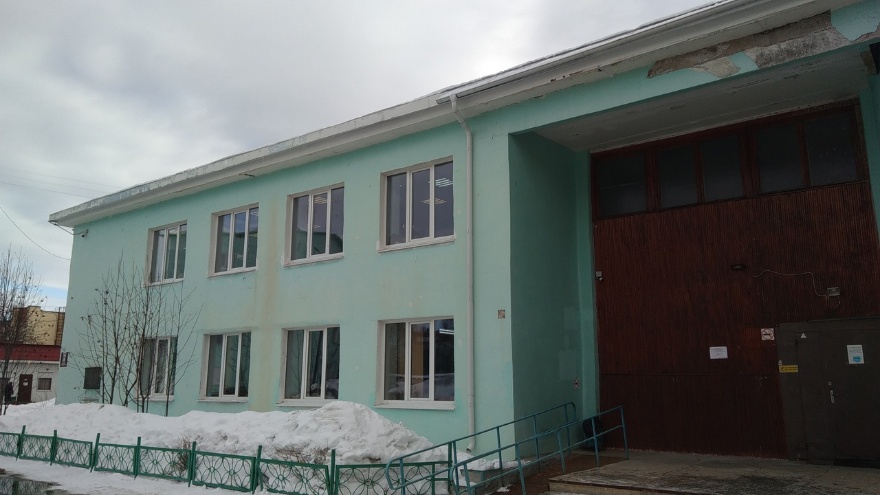 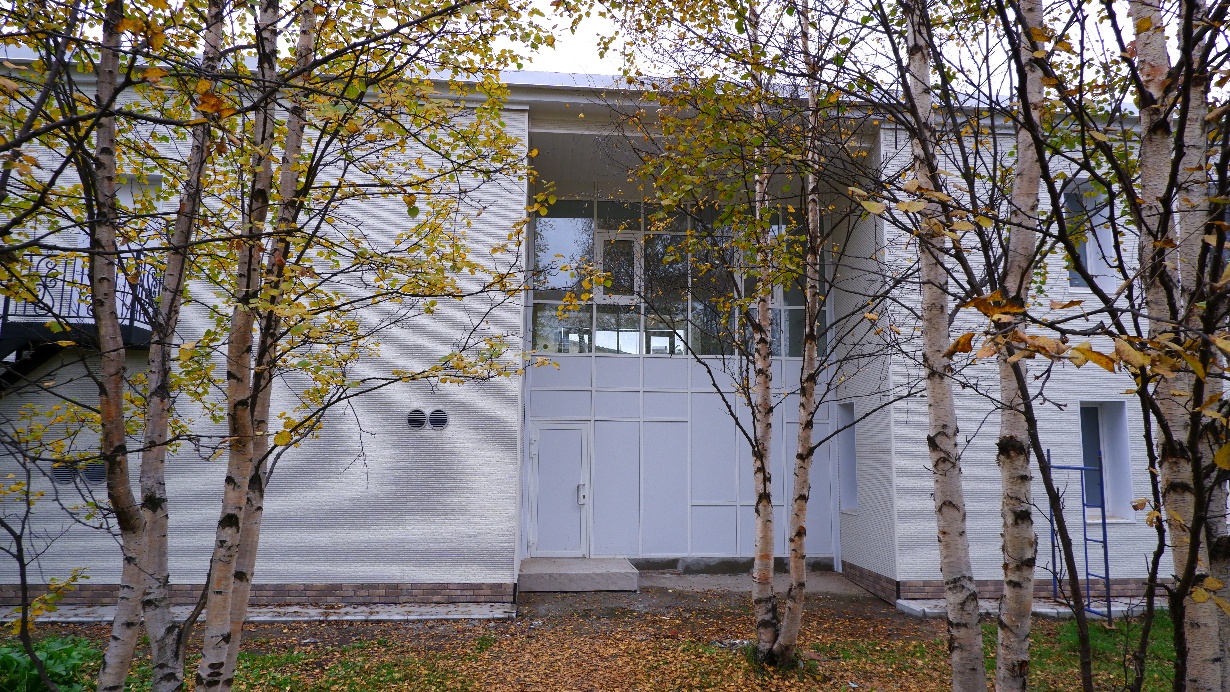 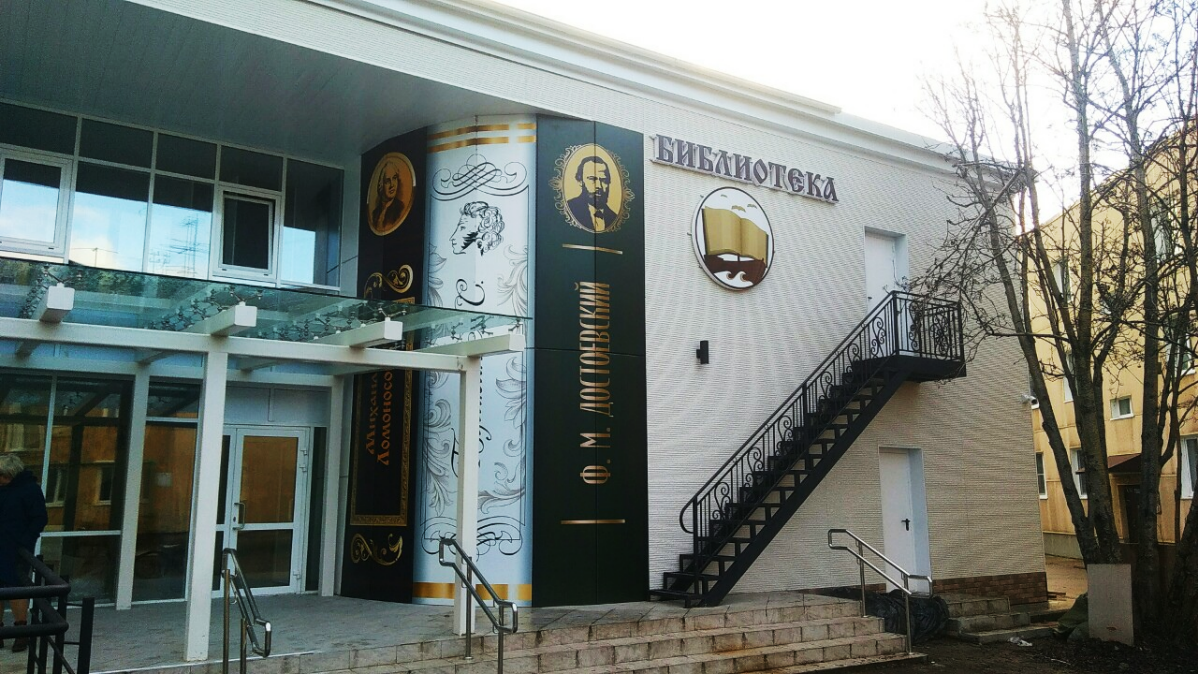 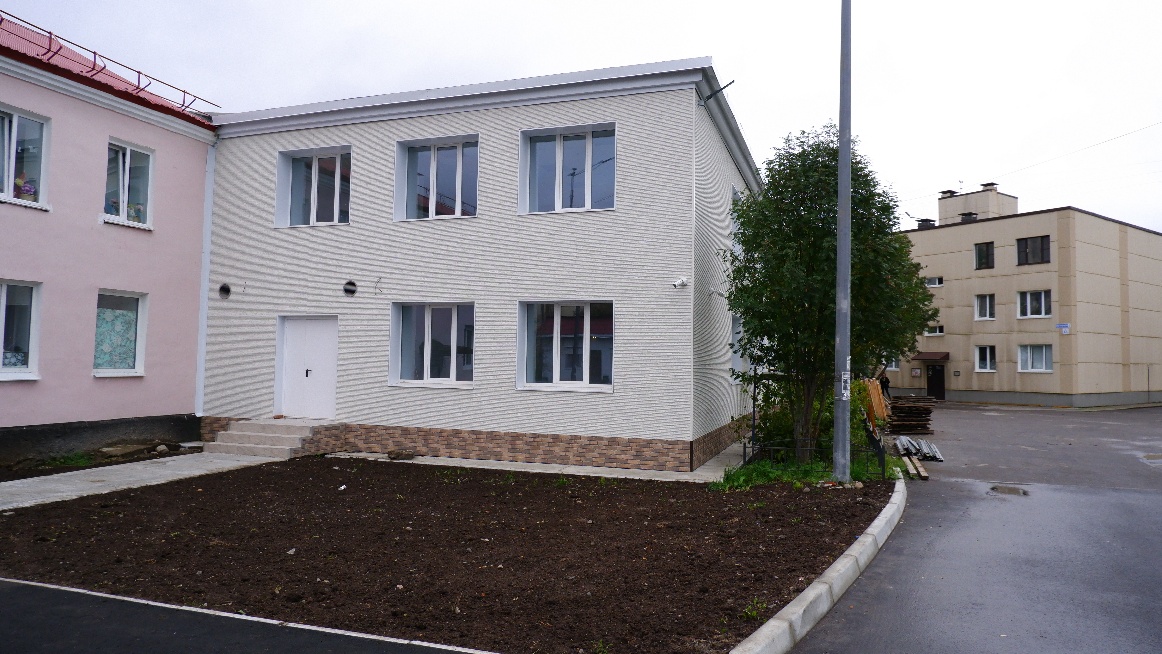 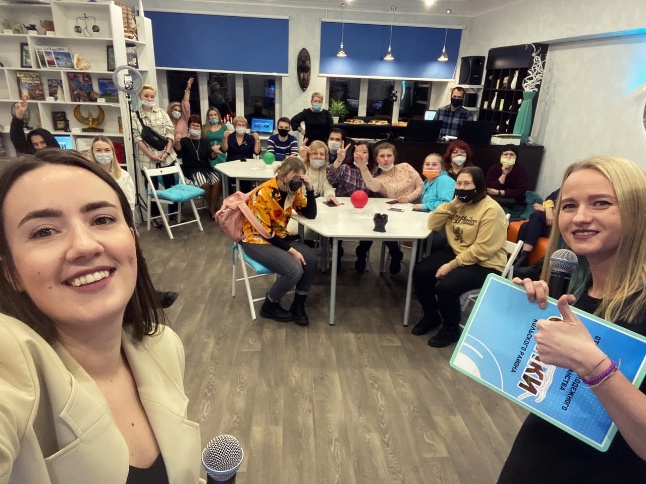 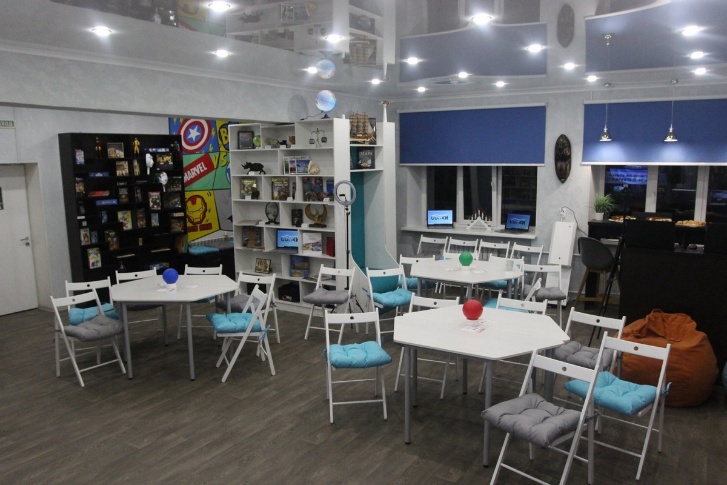 Молодежный центр «СОПКИ»
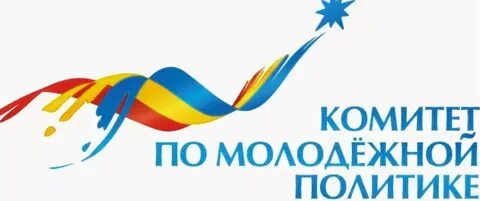 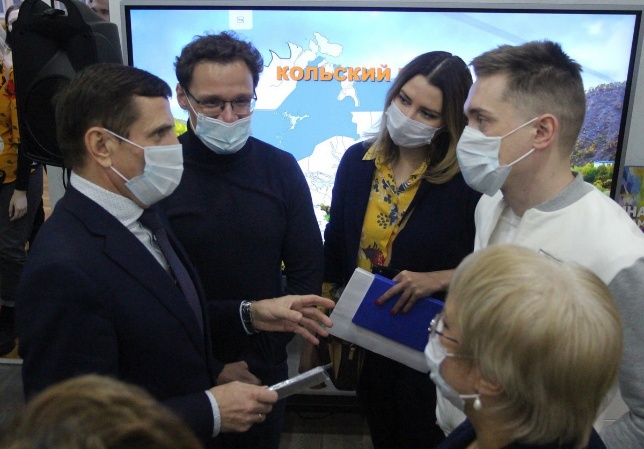 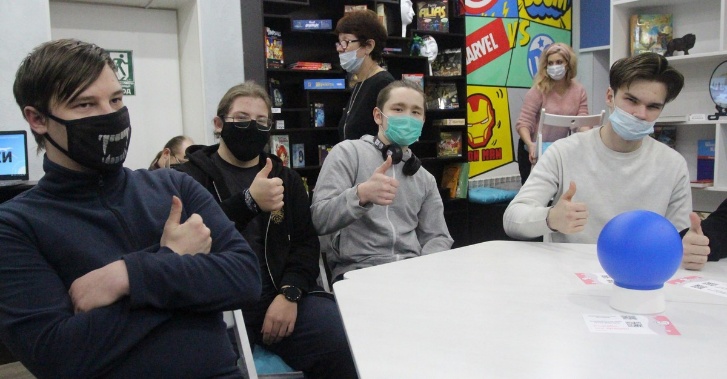 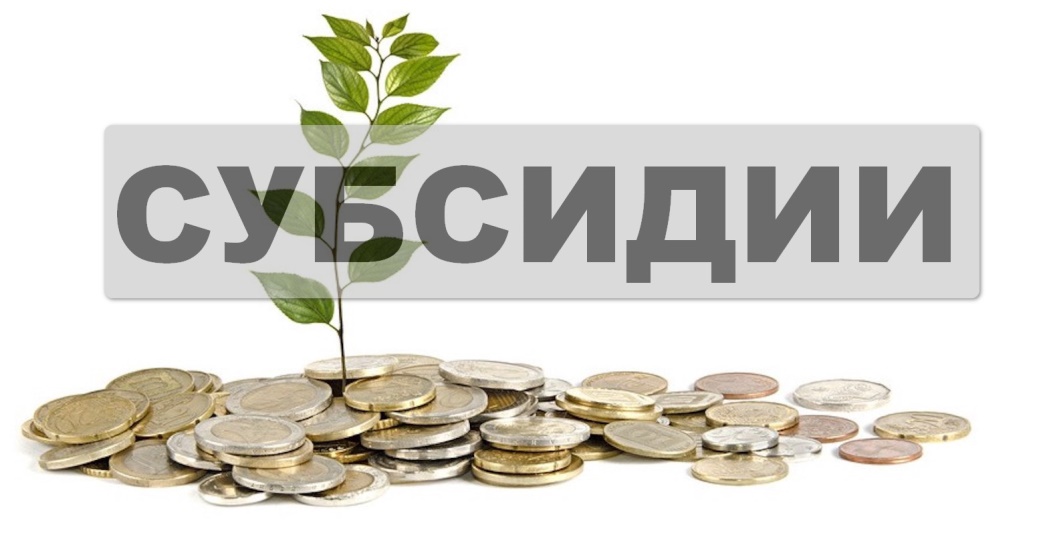 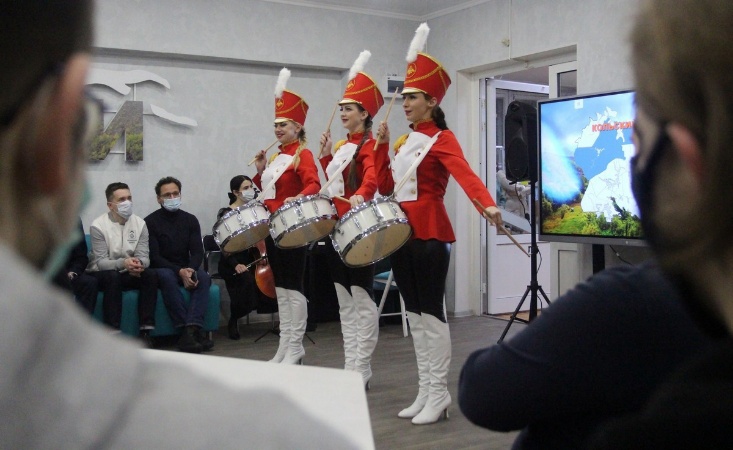 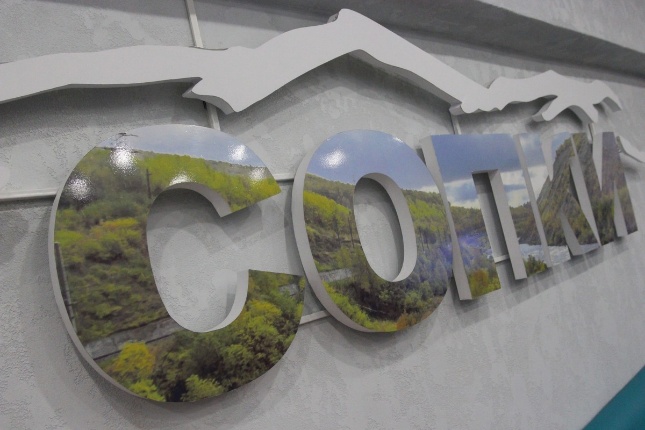 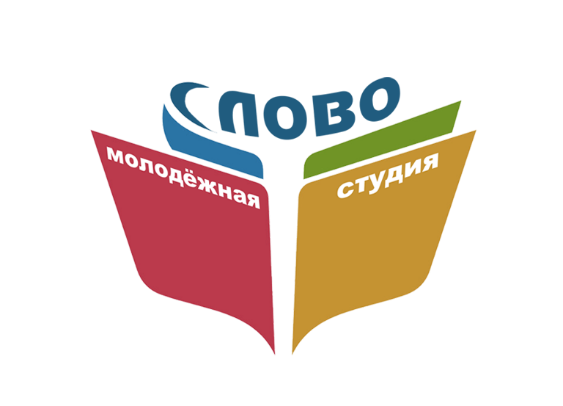 Молодежная студия «Слово»
Поддержка одаренной молодежи, развитие навыков и способностей литературного творчества, популяризация творчества молодых авторов.
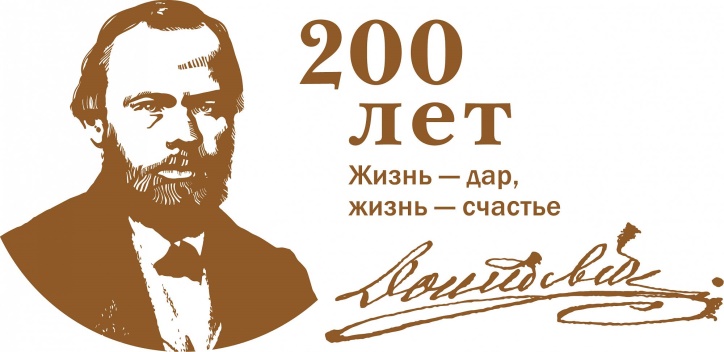 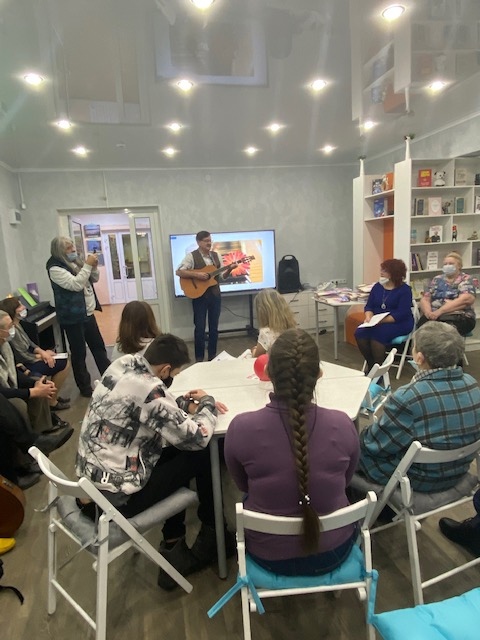 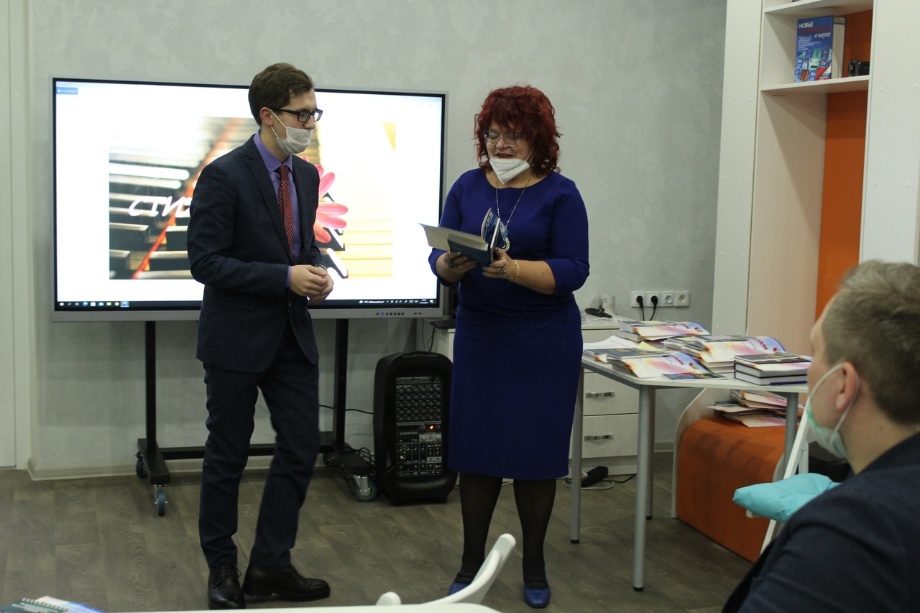 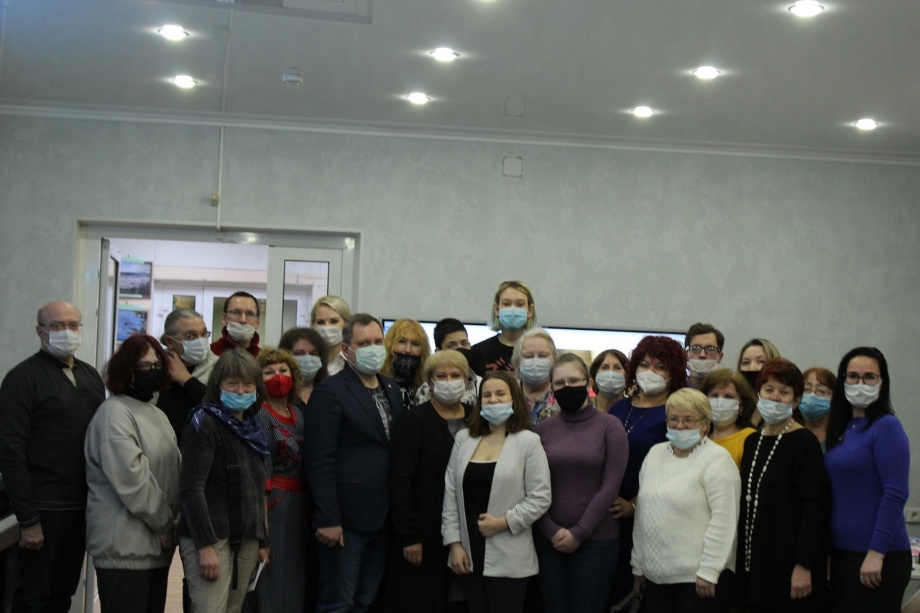 Новый проект МУК МБ Кольского района:
Brain Book Quize
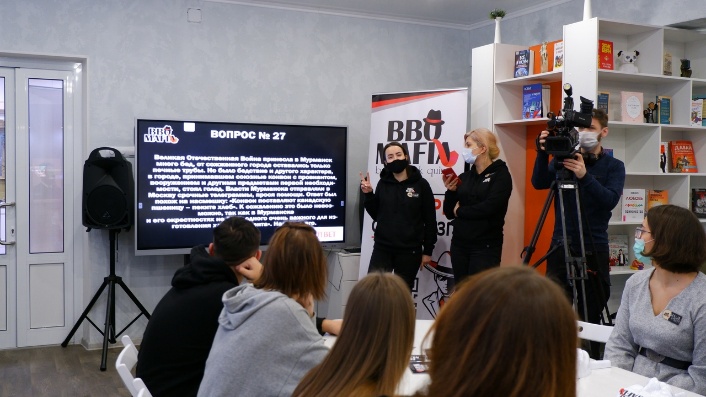 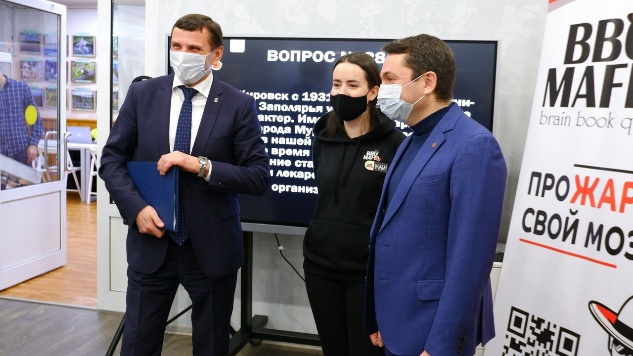 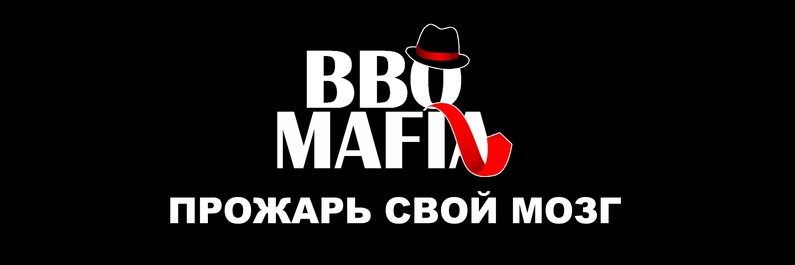 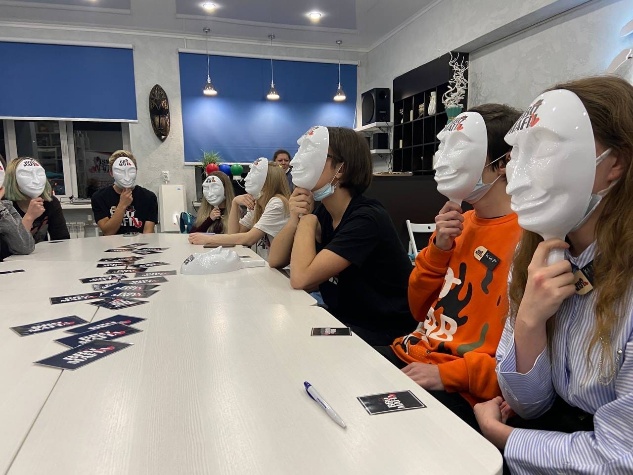 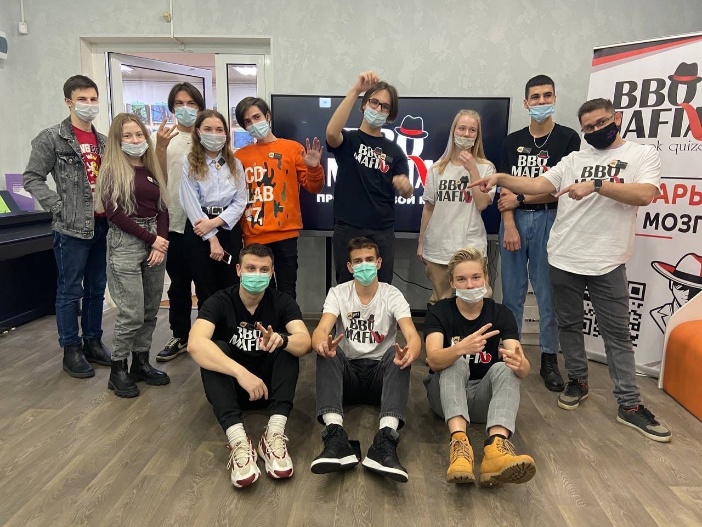 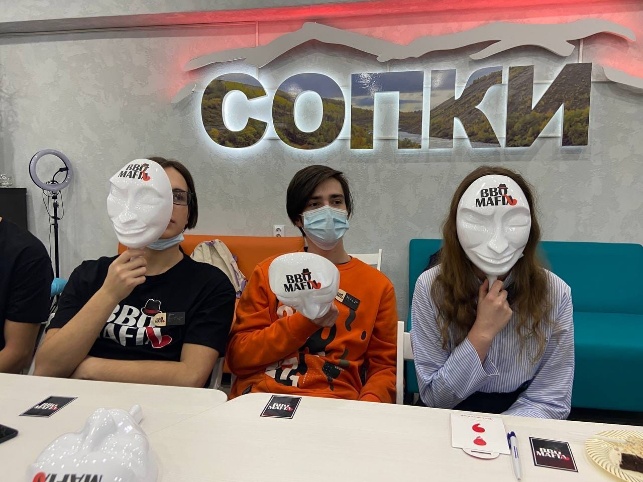 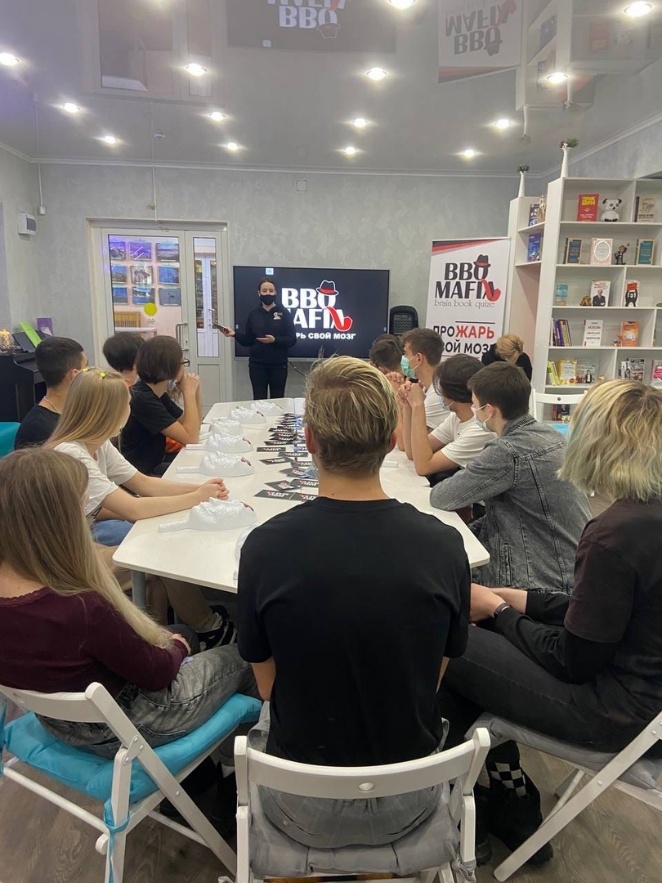 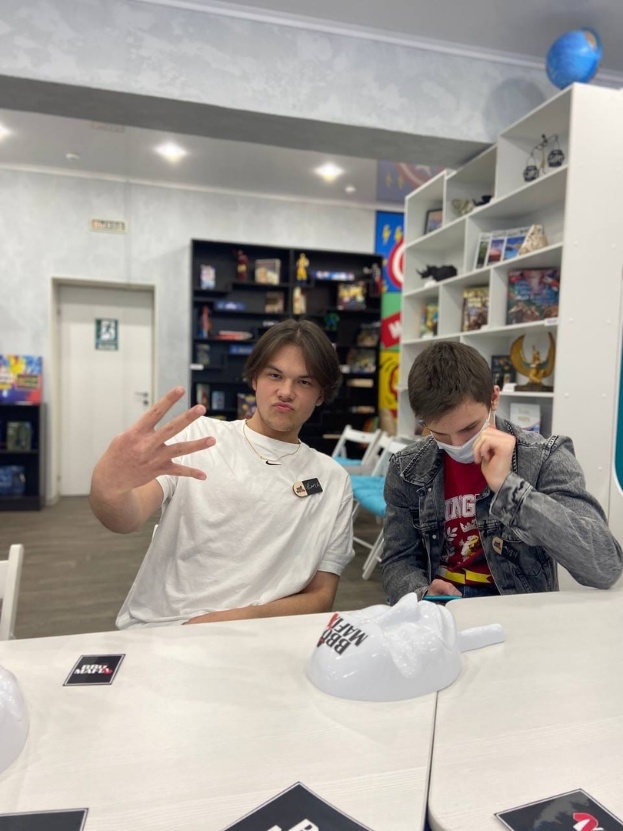 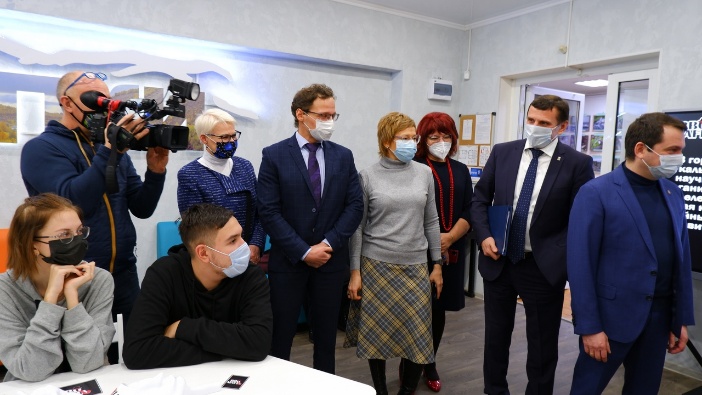 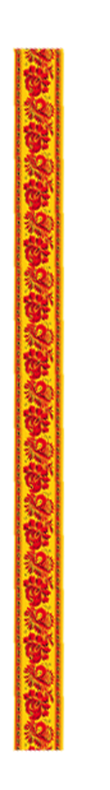 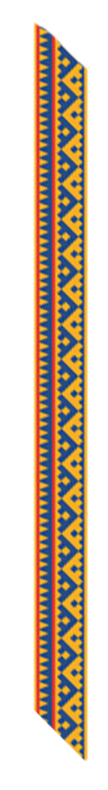 Наш проект
«Мультикультурный фестиваль «Кольские легенды»,
посвящённый 95-летию образования Кольского района»
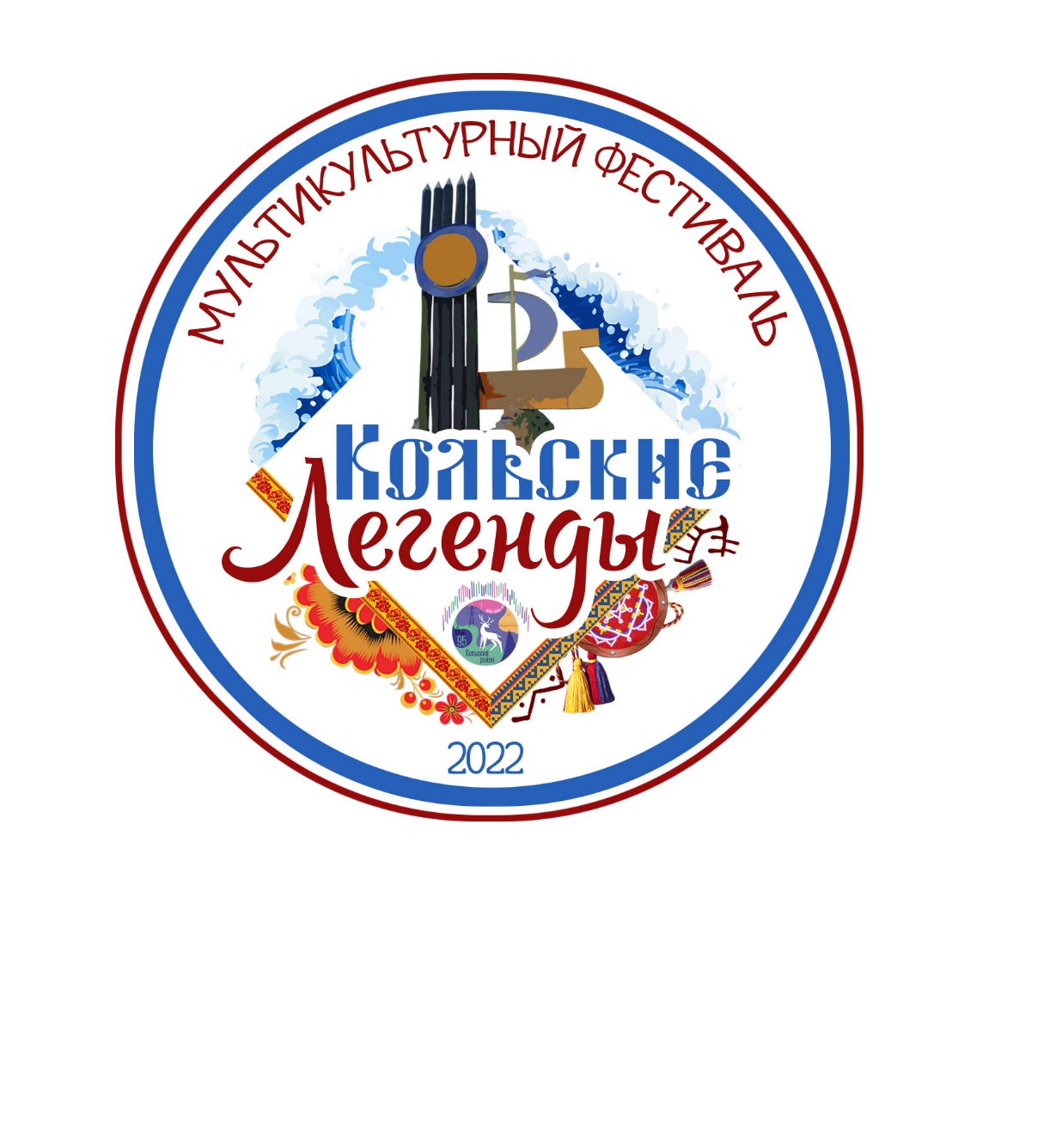 Цель проекта: Развитие и популяризация знаний о субэтнических культурах, находящихся на территории Кольского района Мурманской области
Задачи:
повышение уровня краеведческих знаний о Кольском Заполярье, в том числе через создание и трансляцию видеоконтента;
активизация волонтёрской деятельности молодёжи Кольского района;
развитие творческого взаимодействия между учреждениями и организациями района для популяризации краеведческих знаний.
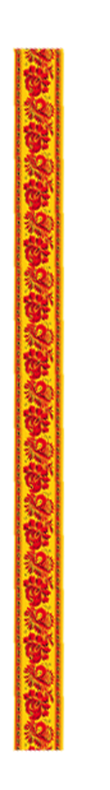 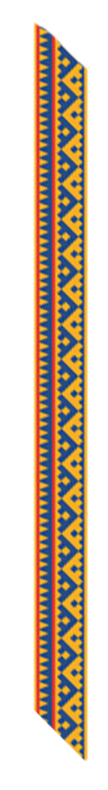 Финансирование: 
Грант Министерства культуры Мурманской области на реализацию проекта в области культуры и искусства в Мурманской области
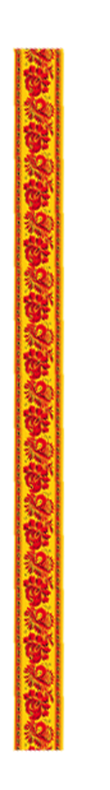 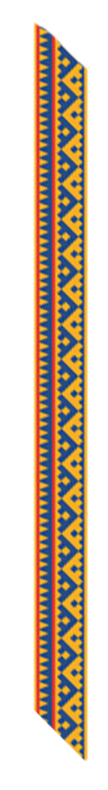 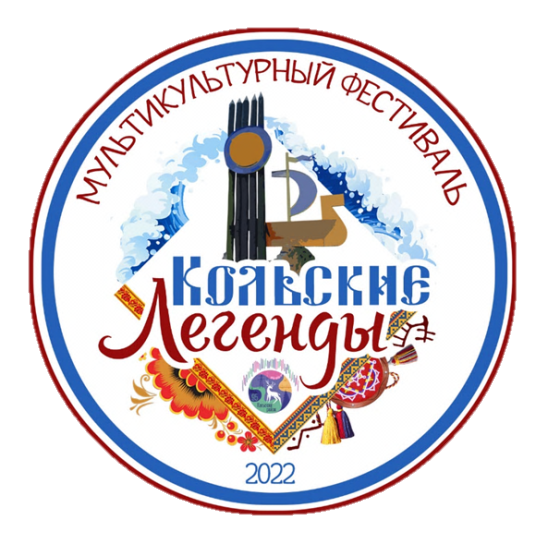 Наши партнеры
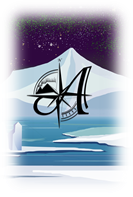 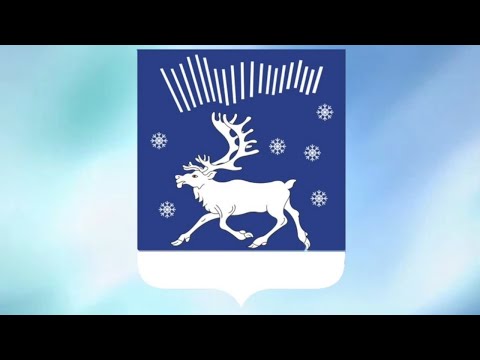 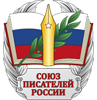 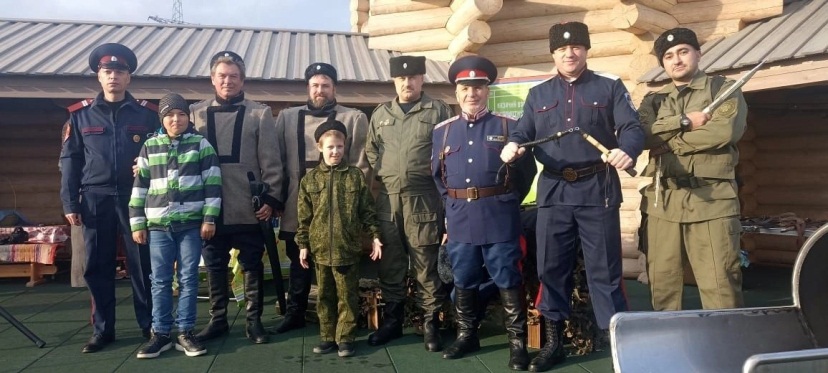 Некоммерческая организация 
«Туломское хуторское казачье 
общество»
Автономная некоммерческая организация «Арктический просветительский центр»
Мурманское областное отделение общероссийской общественной организации «Союз писателей России»
Администрация Кольского района
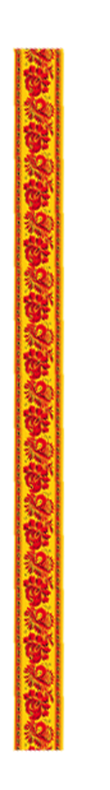 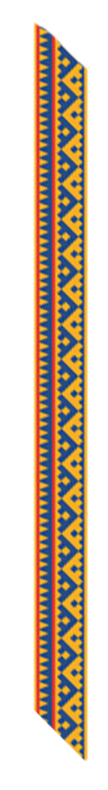 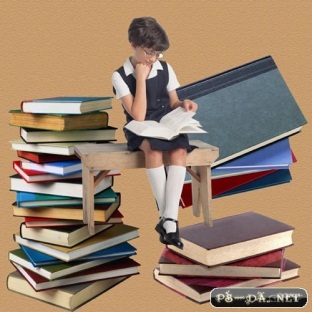 Туломская модельная сельская библиотека-филиал
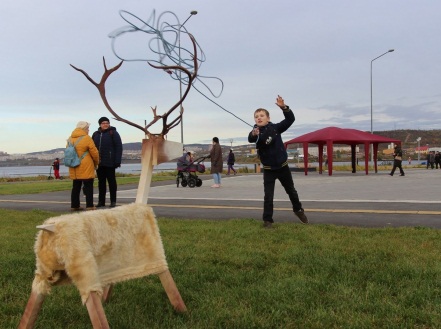 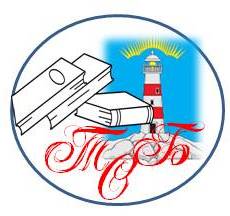 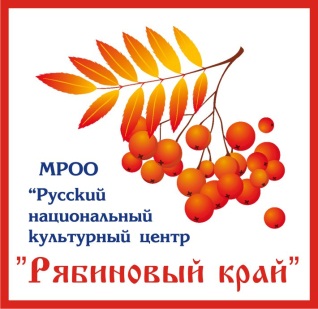 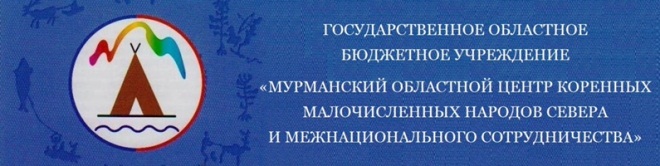 Городской дом культуры «Гармония» пгт. Молочный Кольского района
Русский национальный культурному центр «Рябиновый край»
Териберская сельская библиотека-филиал
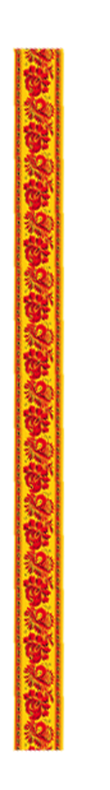 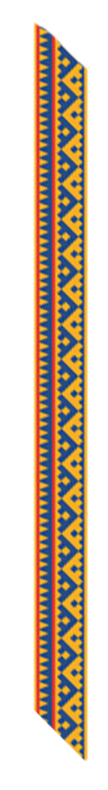 Наши фильмы
В рамках проекта создан документальный фильм «Державу державший», посвященный знаменитому духовному деятелю времен Великой Смуты, первому Кольскому воеводе – Авраамию Палицыну и видеоролики, раскрывающие многообразие культур народов, проживающих в Кольском районе
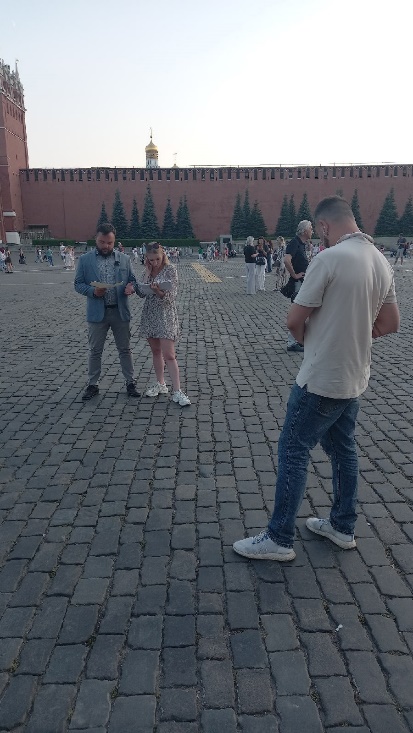 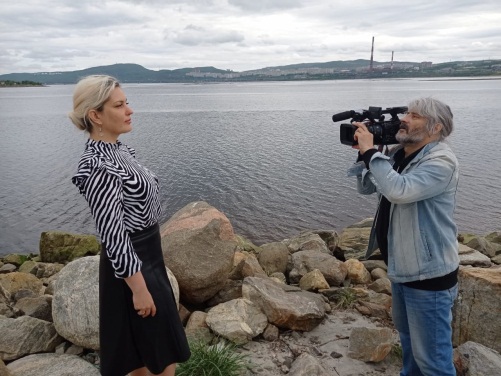 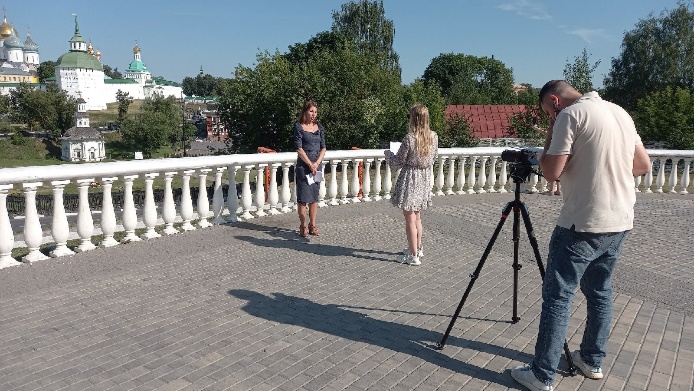 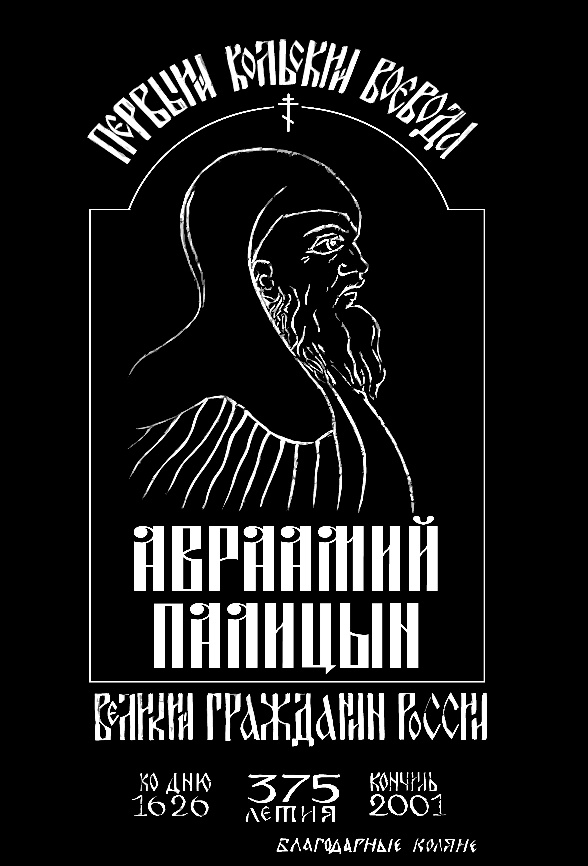 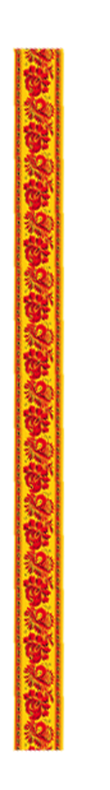 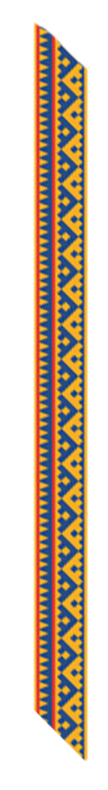 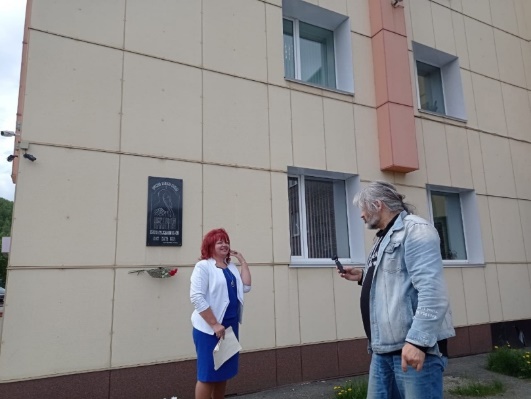 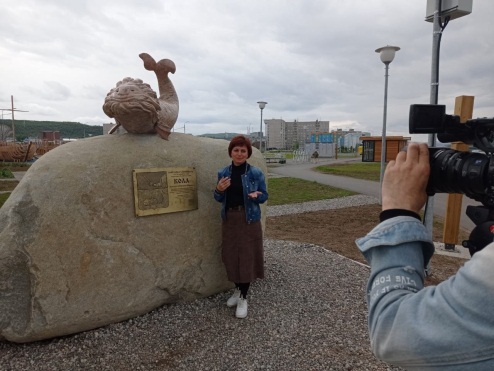 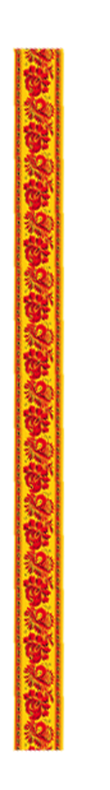 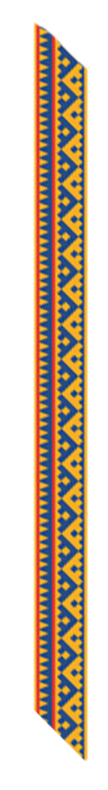 Наши события
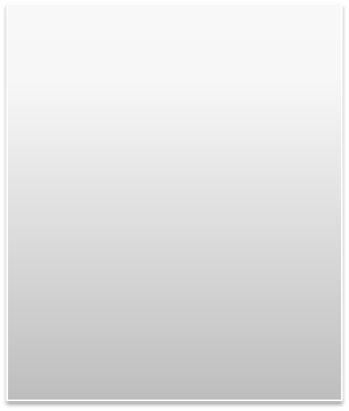 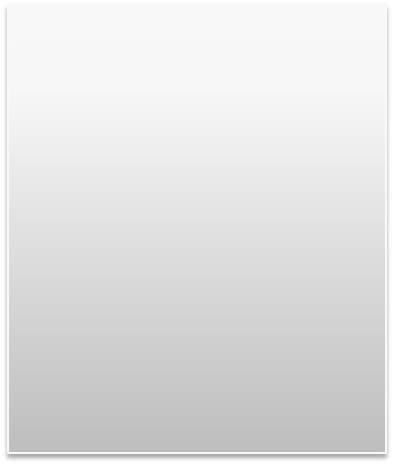 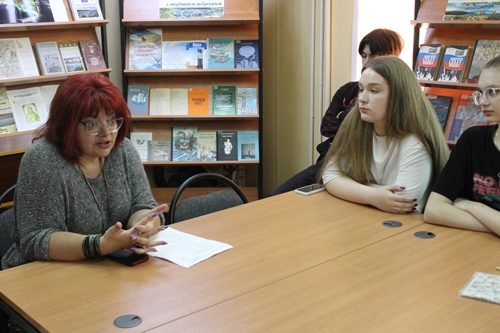 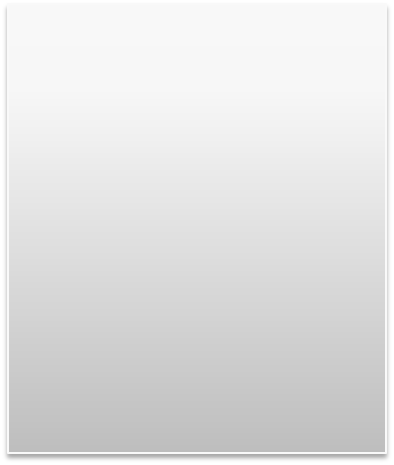 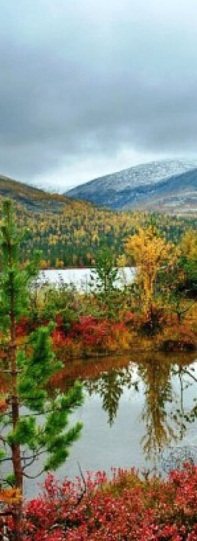 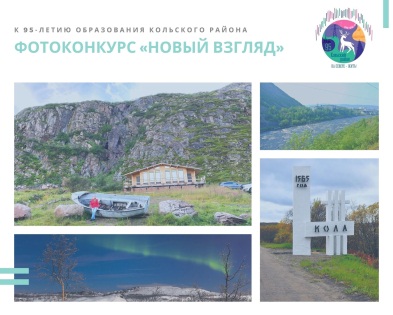 Краеведческий конкурс творческих работ и видеопрезентаций «Тропинками Кольского края»
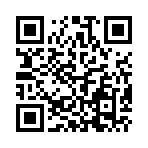 «Школа гидов-краеведов»
Фотоконкурс «Новый взгляд»
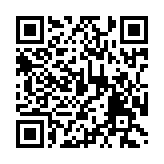 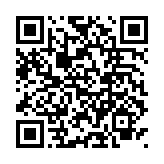 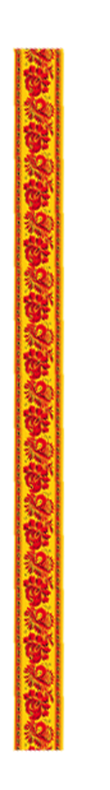 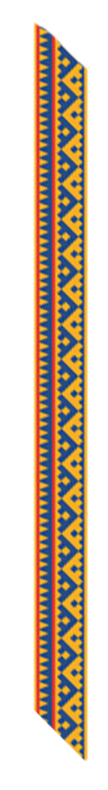 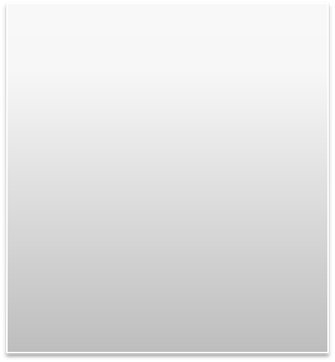 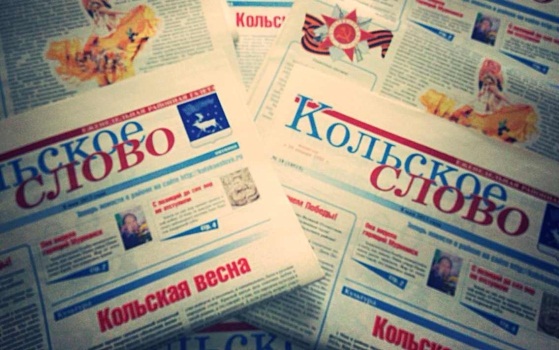 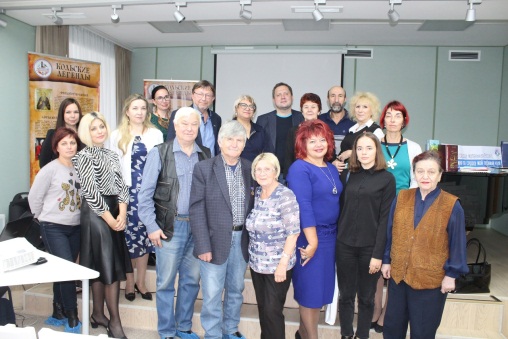 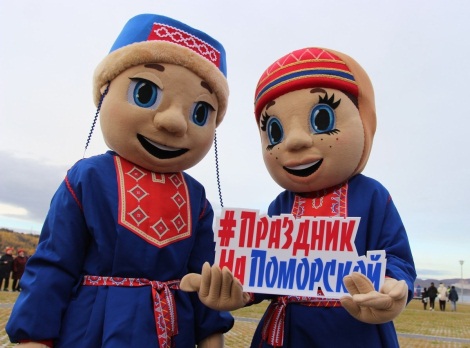 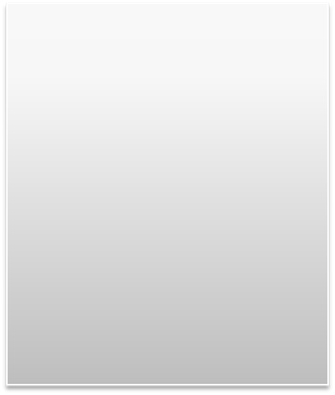 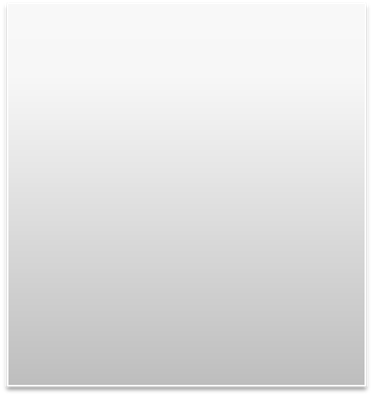 Музыкально-поэтический вечер 
«И в песнях, и в стихах поэтов пусть расцветает край родной!»
Мультикультурный фестиваль «Кольские легенды»
Газета «Кольское слово» рассказывает о наших событиях
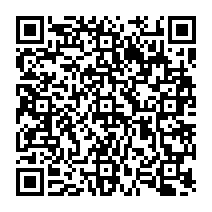 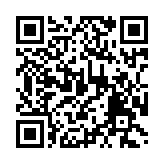 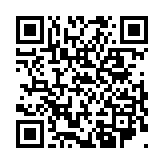 10
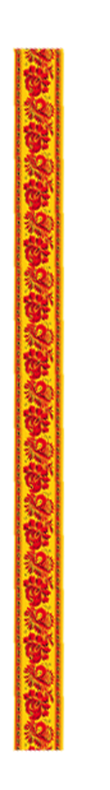 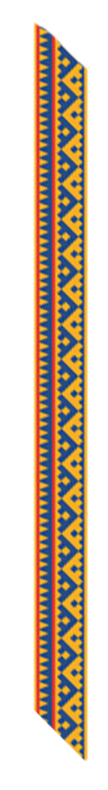 Наш бренд
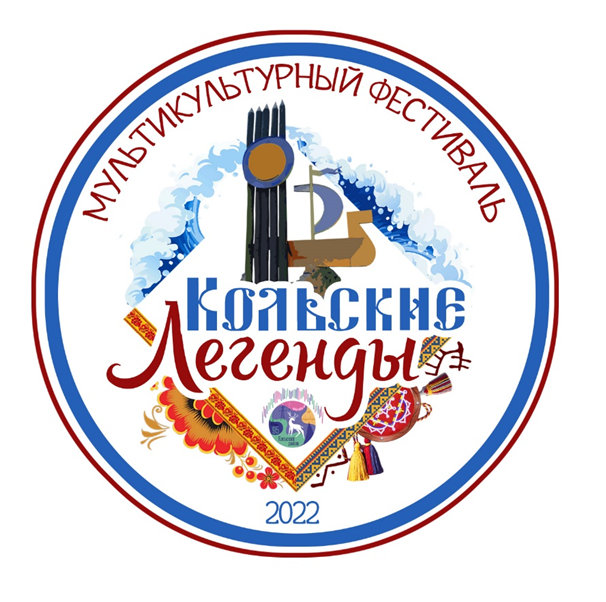 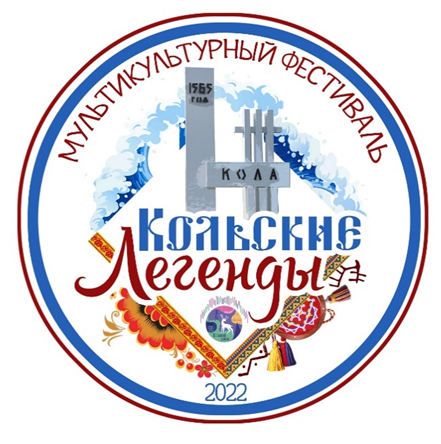 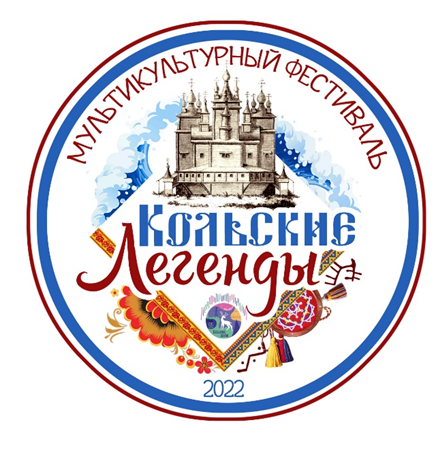 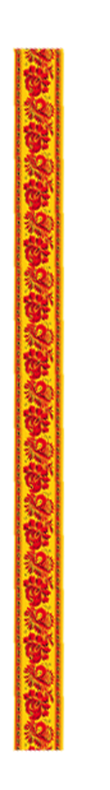 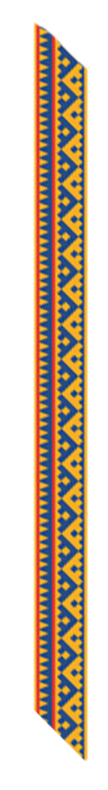 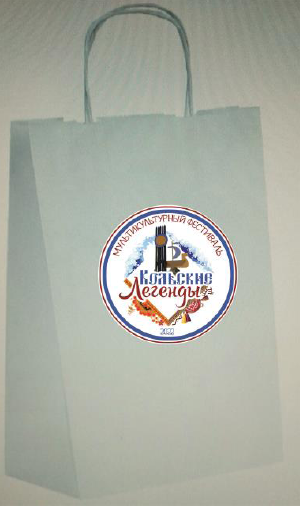 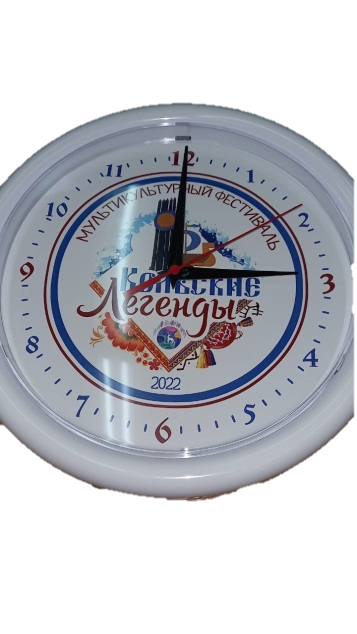 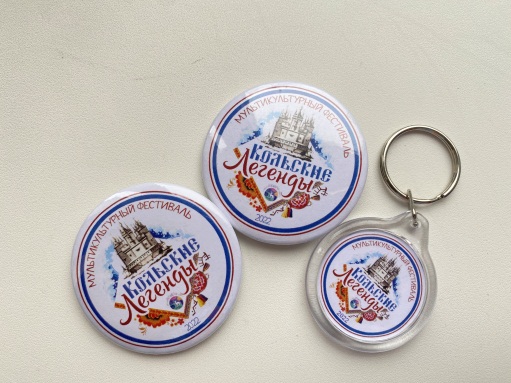 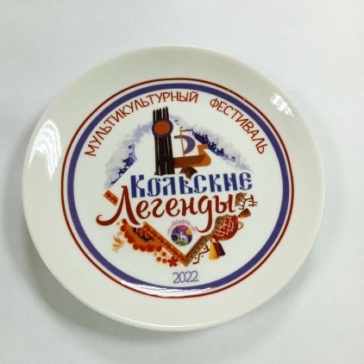 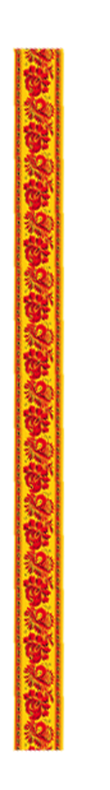 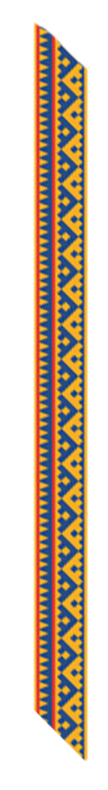 Наш фестивальПлощадки:
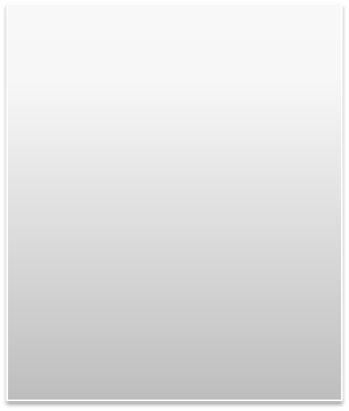 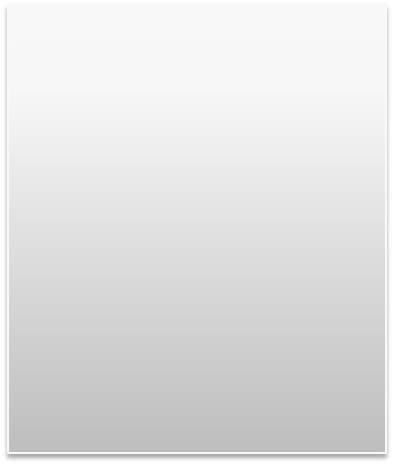 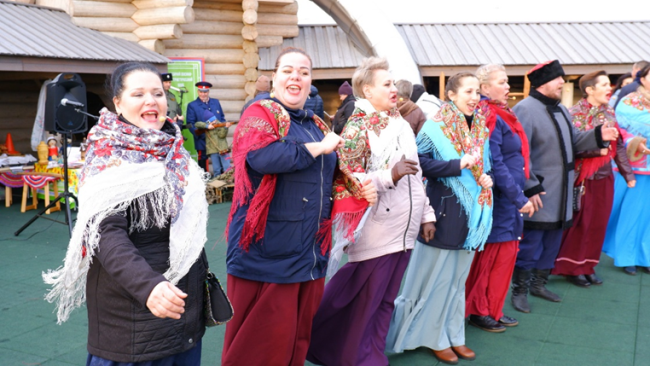 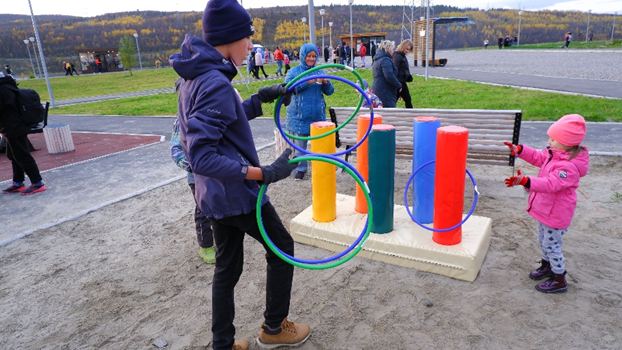 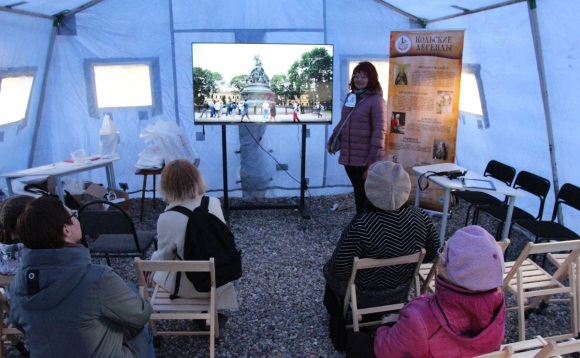 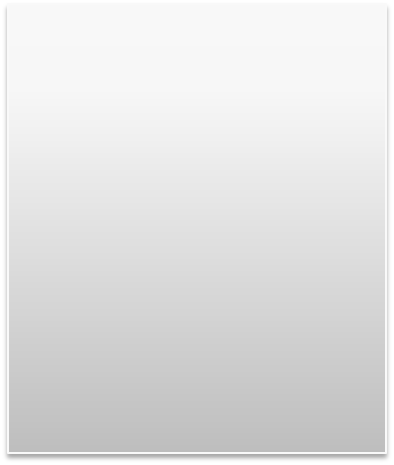 Детская игровая зона 
«Набережная отличного настроения»
«Казачья культура»
«Кинозал на Набережной»
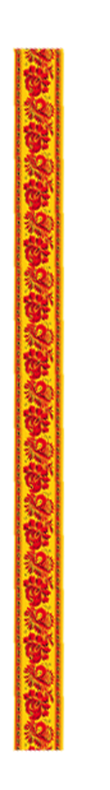 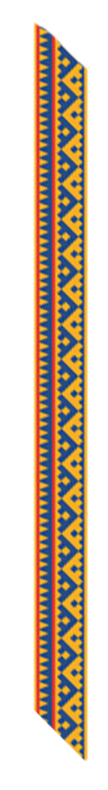 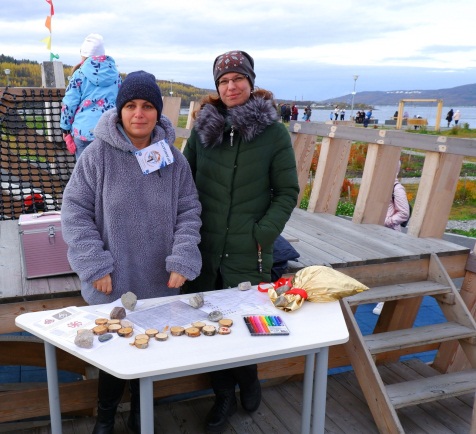 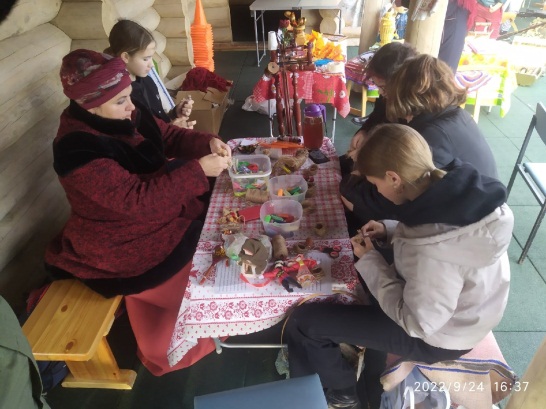 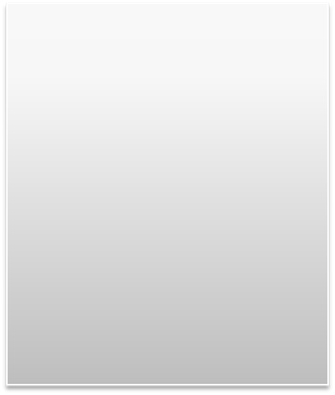 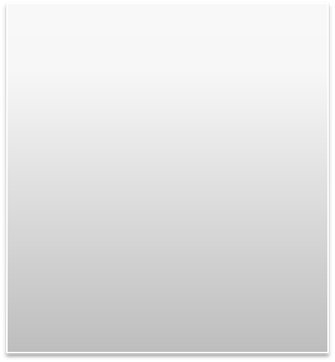 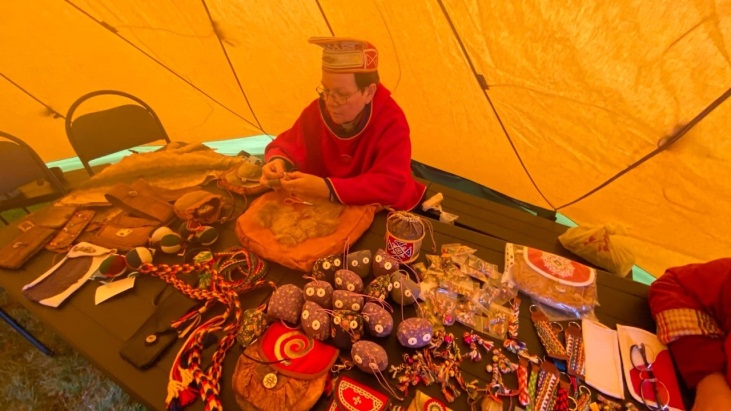 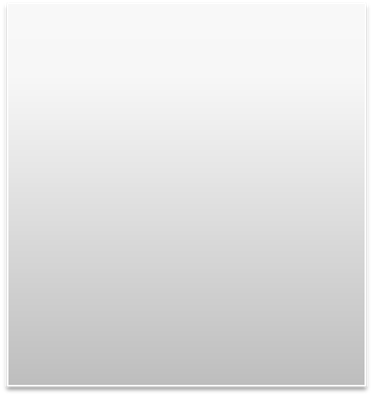 «Поморская и традиционная русская культура»
«Хороший знак»
«Саамская культура»
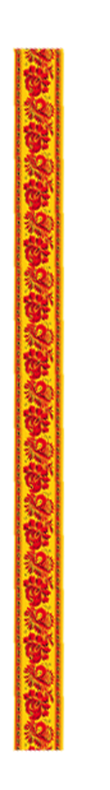 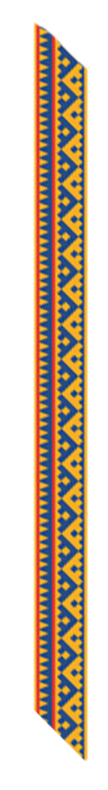 Наш фестиваль
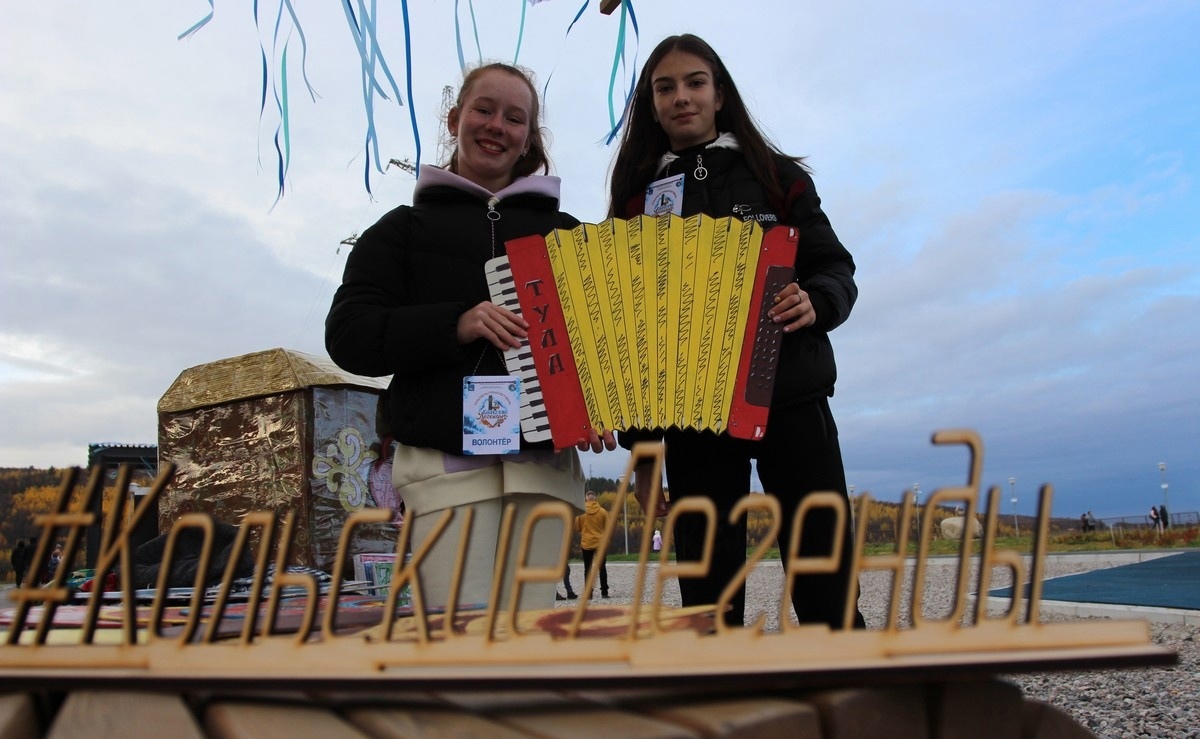 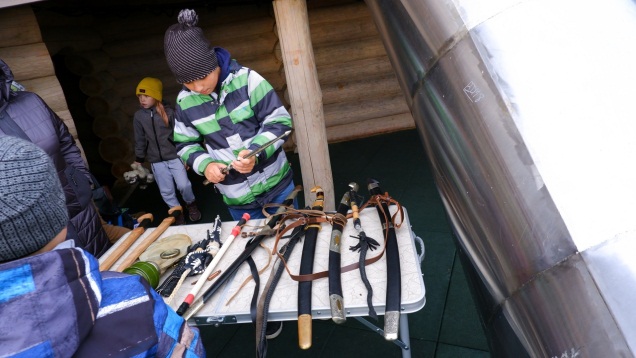 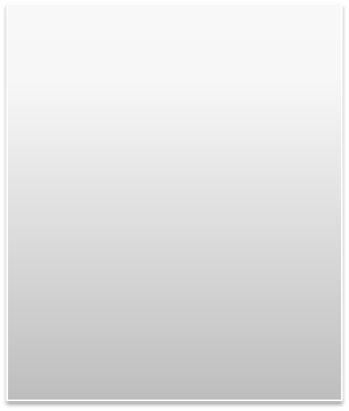 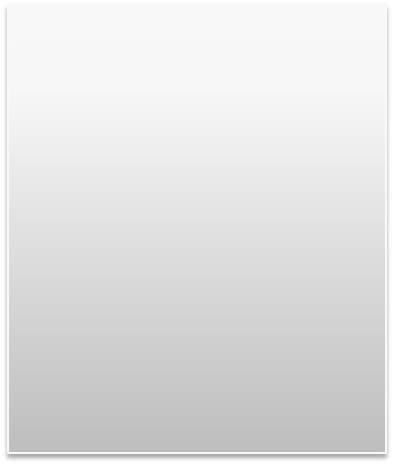 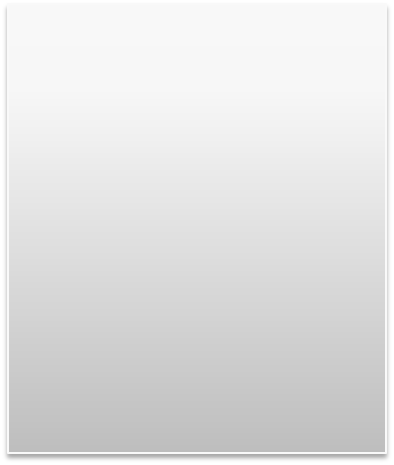 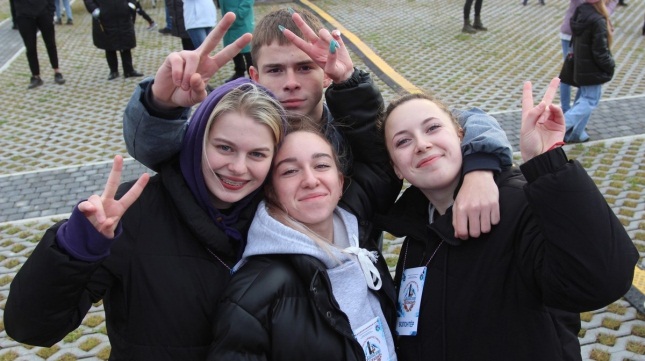 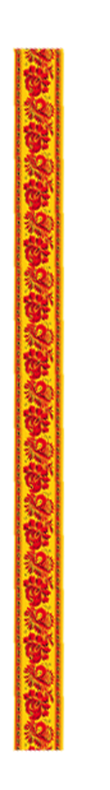 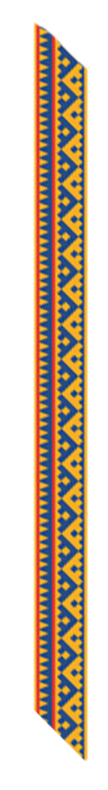 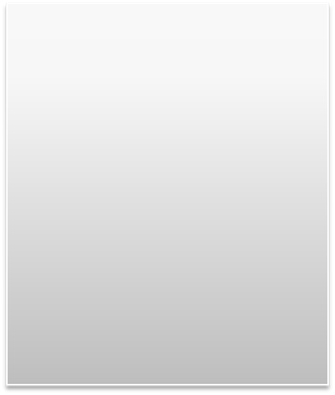 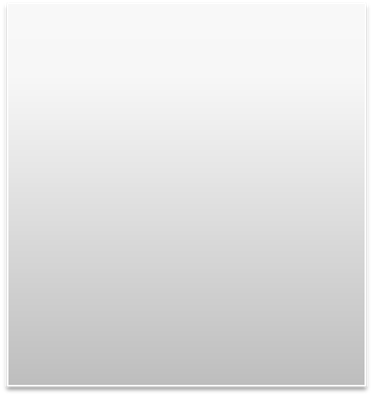 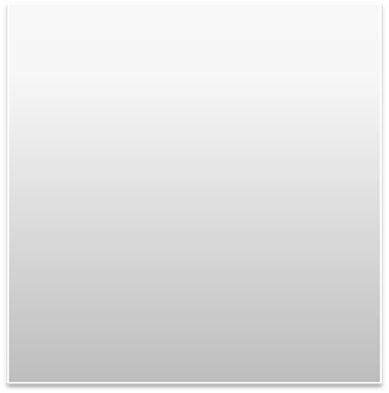 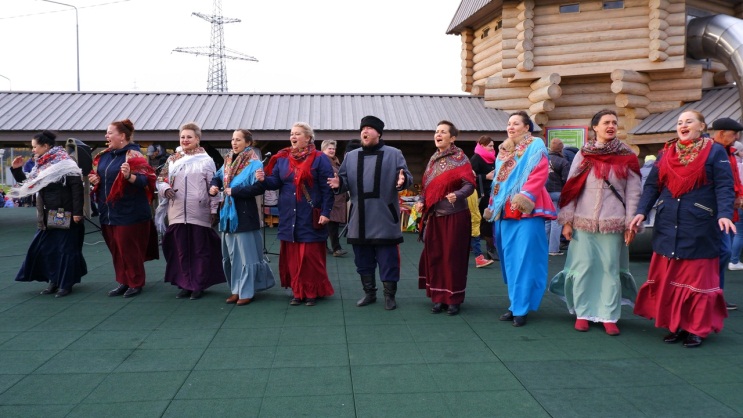 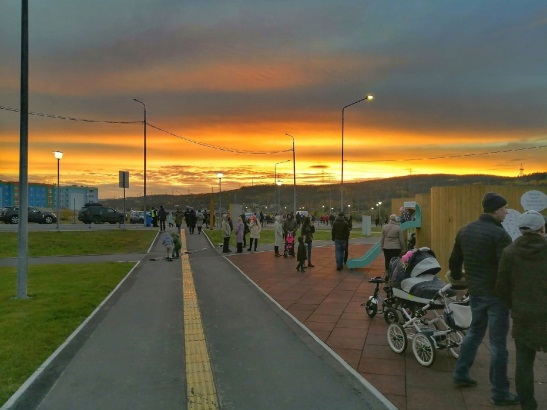 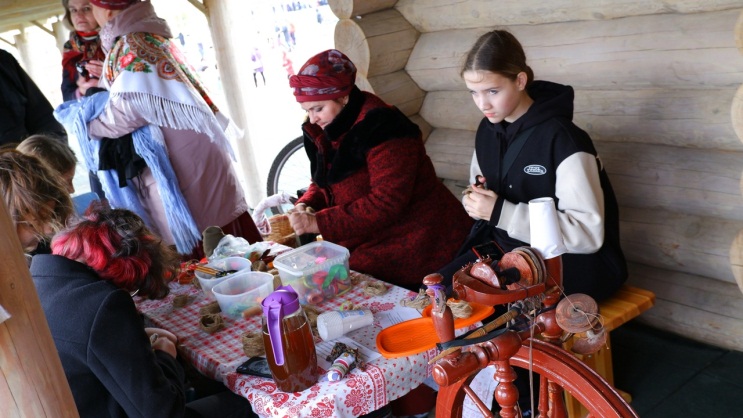 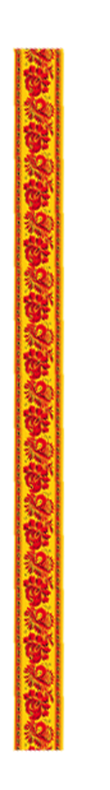 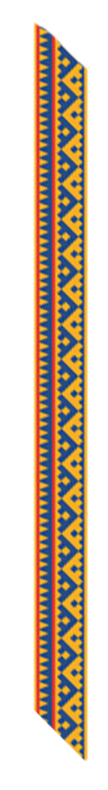 Итоги проекта:
1
5
9 партнёрских организаций приняли участие в проекте
10 ярких мероприятий в рамках проекта
2
6
139357 выдано различных изданий
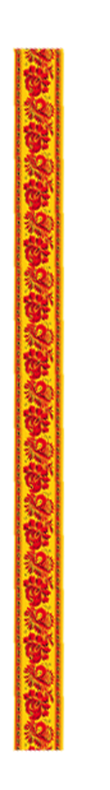 8 творческих площадок фестиваля
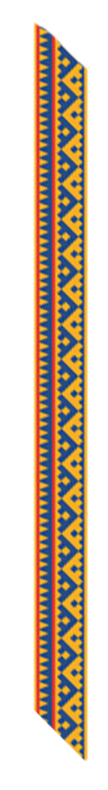 3
7
5000 человек посетили Мультикультурный фестиваль «Кольские легенды»
4 фильма сняты в рамках проекта
4
30 волонтёров работали на площадках фестиваля
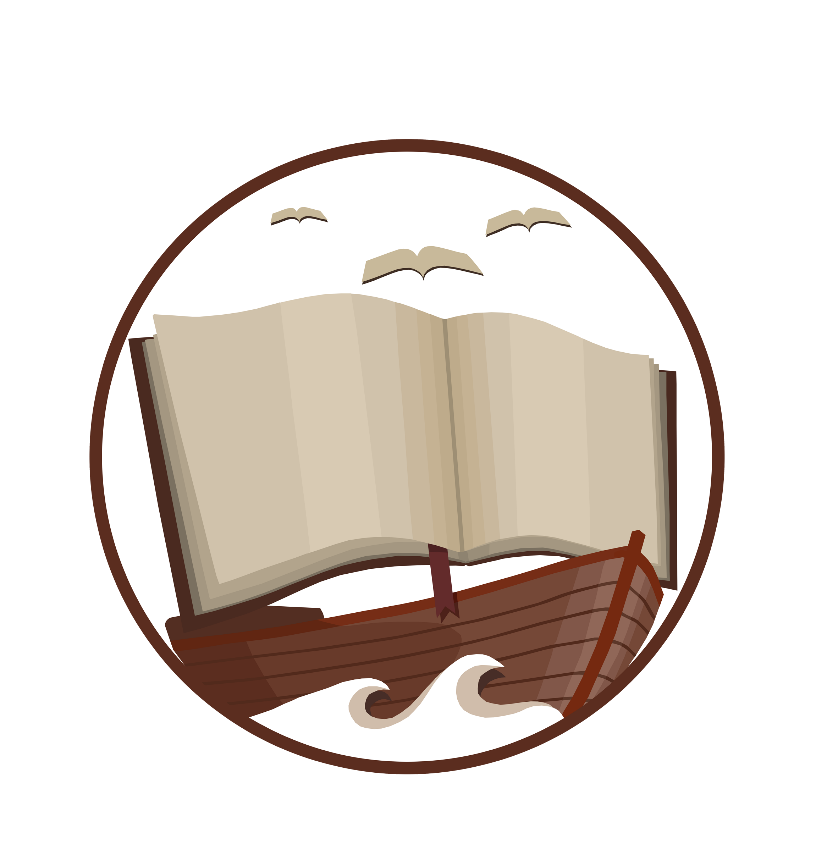 СПАСИБО
за внимание!